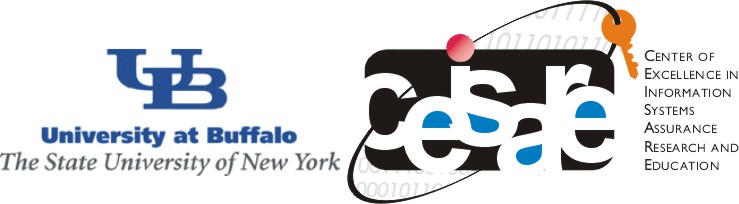 Summary of Accomplishments of CEISARE

Shambhu Upadhyaya (CSE), Raghav Rao (MIS)
Thomas Cusick (Math), Mark Bartholomew (Law)

Scholars Retreat
May 12, 2014
Mission Statement
Collaborate with companies in Western NY, State and the Nation engaged in security research
Promote multidisciplinary research at UB  
Secure large scale funding from federal and state 
Bolster existing programs within UB by adding concentrations in IA 
Create a Certificate program in IA 
Increase awareness in IA by distinguished visitor seminars, sponsor conferences and workshops 
Success on all fronts above, as of 2014
Center Advisory Board
Board Members
Ms. Margaret E. (Peg) Grayson, CFO, MTN Satellite Communications 
Dr. Kevin Kwiat, Principal Computer Engineer, Air Force Research Laboratory, Cyber Defense Branch
Mr. Harry G. Meyer, HodgsonRuss LLP, Attorneys, Buffalo
Dr. Paul Thompson, Institute for Security & Technology Studies, Dartmouth College
SSA Jeffrey A. Tricoli, Infragard
Mr. Robert Vail, Healthcare Information Security Officer at Erie County Medical Center 
Mr. John Walp, Administrative Vice President and CISO, M&T Bank
CEISARE Courses
Courses with IA Content
CSE 505 Fundamentals of Programming Languages
CSE 512 Operating Systems Internals 
CSE 565 Computer Security
CSE 566 Wireless Networks Security
CES 589 Modern Networking Concepts
CSE 664 Applied Crypto and Computer Security
LAW 696 Intellectual Property 
LAW 891 Copyright 
MGS 610 Digital Forensics
MGS 613 Database Management Systems
MGS 614 System Analysis and Design
MGS 616 Decision Support Systems
MGS 618 Information Systems Auditing for IT Managers
MGS 650 Information Assurance 
MGS 651 Managing Computer Networks
MGS 659 E-Commerce Security
MTH 535 Introduction to Cryptography
Graduate Certificate in IA
Two tracks – technical and managerial
Requirements
6 credits of core courses in the track
5-6 credits of elective in the dept.
3 credits of required integrative course (Information Assurance)
Technical track
Core – Intro. to Crypto, Computer security, Wireless networks security, Applied crypto (choose two courses)
Managerial track
Core – Network management, E-Commerce security
Choose electives from a list of IA courses
A large no. of students received their certificates
NSF SFS Program Details
Research & Other Accomplishments
Funding
Over $7M from NSF, DARPA, NSA/ARDA, AFRL, DoD (since 2002)
Research ($2.8M), education ($4.4M), infrastructure ($150K)
Curriculum
Cyber security at PhD level
Advanced Certificate in IA
IASP scholarships (DoD and NSF)
Workshops
SKM 2004, SKM 2006, SKM 2008, SKM 2010, SKM2012
Local Joint IA Awareness Workshops with FBI, Local colleges, industries, 2006, 2008, 2010
Outreach Activities
High school workshops, since 2008
Minority training
Recent Grant Awards
Declined Large-scale Proposals
Game-Theoretic Formulations to Deal with Human-Induced Threats (with Purdue, UT Arlington, Univ. of Memphis), $2.9M, MURI, 2009 (Upadhyaya, PI)

TC: Large: Collaborative Research: Threat Modeling and Attack Games - A Fundamental Approach to Science of Security with Application to VANETs (with Purdue, UNCC, UT Arlington, Missouri), $3.0M, NSF, 2010 (Upadhyaya, PI)

Securing Future 3-D Agile Tactical Networks (with UC Merced,  Purdue, Missouri,  UNCC,  Cal Poly, Howard), $15.0M, ARL, 2013 (Mukesh Singhal, PI)
Collaboration Activities
Collaboration with ECC (2004 - 07)
Developed an undergrad. Certificate program in IA at ECC
Received two NSF ATE grants
Collaboration with GCC (2004 - 07)
Curriculum and faculty improvement at GCC
Add security content in their courses, faculty training in security
One NSF capacity building grant
Collaboration with Town of Amherst
Digital government project (2003-04)
Collaboration with M&T Bank
Several MBA students working in the security area
Collaboration with local FBI branch
Joint workshops, internships, computer forensics initiative
Collaboration with AFRL, CMIF
High school cyber security workshops (Dave Murray)
Cyber Defense competitions (Dave Murray)
Non-scholarship Student Placement
Several PhD Dissertations
Students in academia
Oklahoma State University
Brock University
SUNY IT
Cal Poly Pomona
Univ. of Colorado at Denver
Students in industries
Cisco
Amazon
Microsoft
ArcSight
EMC2
MS/MBA Students
Symantec; Yahoo; Microsoft; Qualcomm
M&T Bank
Program Evaluation
Formative (2010) and summative (2014) evaluation
External evaluator from Purdue University
Summative Evaluation in 2014
Excerpts
“it is my opinion that the UB SFS program has met or exceeded its objectives”
“its scholars have published several papers in recognized conferences, and faculty members have been active over the duration of the funding period”
“UB outreach activities such as the K-12 initiative and the community workshops are commendable and have resulted in a significant impact to the community”
“UB program addressed the minor shortcoming that was noted in the progress evaluation ”
Summary
Alignment with UB 2020 Strategic Strength – ICT
Received several research grants recently
We have assisted 
Hilbert College to map their curriculum to CNSS (Committee on National Security Systems) standards
Rutgers University to get their CAE status in 2009
ECC to get CAE2Y status in 2011
We are on track for re-certification as CAE and CAE-R in 2014
List of Posters
Quantifying Android Data Leakage, Samuel Pezzino, Ameya Sanzgiri, Shambhu Upadhyaya, CSE.
Android Flows: Malware Detection and Categorization, Feng Shen, Namita Vishnubhotla, Chirag Todarka, Mohit Arora, Babu Dhandapani, Eric John Lehner, Steven Y. Ko, Lukasz Ziarek, CSE.
Conceptualization of Organizational Resilience in Hospitals, Victoria Kisekka, Raj Sharman, H. Raghav Rao, MIS, Shambhu Upadhyaya, CSE, Nicole Gerber, Roswell Park Cancer Institute.
End of Life Software Directive, Zachary Lewkowicz, MIS.
Social Network Development for Privacy and Educational Research, Zachary Lewkowicz, MIS.
Learning Driving Route Using Accelerometers: The Security Concerns of Open Access to Non-Sensitive Sensors on Android, Stacey Askey, Alexander Maxon, Priyanka Shriram Karandikar, Kui Ren, CSE.
AcousAuth: An Acoustic-based Mobile Application for User Authentication, Si Chen, Muyuan Li, Zhan Qin, Bingsheng Zhang, Kui Ren, CSE.
Private Image Computation: The Case of Cloud Based Privacy-preserving SIFT, Zhan Qin, Kui Ren, Jingbo Yan, CSE.
Enabling Private and Non-Intrusive Smartphone Calls with LipTalk, Muyuan Li, Si Chen, Kui Ren, CSE.